Планети-гіганти
Атмосфери планет-гігантів містять переважно молекулярний водень, а також метан СН4,багато гелію, а в атмосфері Юпітера і Сатурна виявлено ще й аміак NН3.
Оскільки планети-гіганти дуже віддалені від Сонця, їх температура  дуже низька: на Юпітері -145 °С, на Сатурні -180 °С, на Урані й Нептуні ще нижча.
Вивчення процесів, що відбуваються в атмосферах різних планет, допомагає земній метеорології і кліматології.
З чотирьох гігантських планет найкраще вивчено Юпітер - найбільшу планету цієї групи і найближчу з них до нас і Сонця.
У всіх планет-гігантів обертання навколо осі досить швидке, а густина мала. Внаслідок цього вони значно стиснуті.
Усі планети-гіганти оточені потужними, великих розмірів атмосферами.
Особливості планет-гігантів
Юпітер
Юпітер — п'ята й найбільша планета Сонячної системи.
Загальна характеристика
Сучасна назва Юпітера походить від імені давньоримського  верховного бога-громоверця.

Юпітер більш ніж удвічі масивніший за всі інші планети разом узяті.

У надрах Юпітера відбуваються процеси з досить потужною енергетикою.

Планета була відома людям з глибокої давнини, що знайшло своє відображення в міфології і релігійних віруваннях різних культур.
 
Юпітер має понад 67 супутників, найбільші з яких — Іо, Європа, Ганімед і Каллісто.
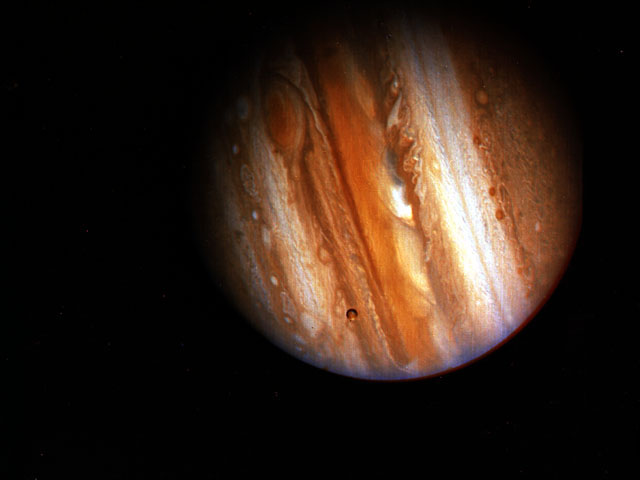 Сатурн
Сатурн — шоста за віддаленістю від Сонця та друга за розмірами планета Сонячної системи.
Сатурн швидко обертається навколо своєї осі, складається переважно з рідкого водню і гелію, має товстий шар атмосфери. 
 В атмосфері Сатурна міститься 94% водню і 6% гелію.
Сатурн має невелике ядро з силікатів і заліза, покрите льодом і глибоким шаром рідкого водню.
 Відомо про існування 62 природних супутників Сатурна, найбільший з яких — Титан.
Сатурн має помітну систему кілець, що складаються здебільшого з частинок криги, меншої кількості важких елементів і пилу.
Уран
Уран — сьома від Сонця, третя за діаметром та четверга за масою планета Сонячної системи. 
Відкрита у 1781 році  англійським астрономом Вільямом Гершелем.
Планета названа ім'ям античного божества Урана, уособлення неба та піднебесного простору.
 В Урана є система  кілець та магнітосфера, крім того, навколо нього обертаються 27 супутників.
Нептун
Нептун — восьма за віддаленістю від Сонця, четверта за розміром і третя за масою планета Сонячної системи.
Планета названа на честь Римского Бога морів. 
Нептун було відкрито 23 вересня 1846 року, і він став першою планетою, яка була відкрита завдяки математичним розрахункам.
В атмосфері Нептуна бушують найсильніші вітри серед усіх планет Сонячної системи.
Нептун має 13 супутників.
Презентацію    підготували учениці 11-Б Воловик Юлія, Руда Юлія